VICERRECTORÍA ADMINISTRATIVA
Estructura académico administrativa
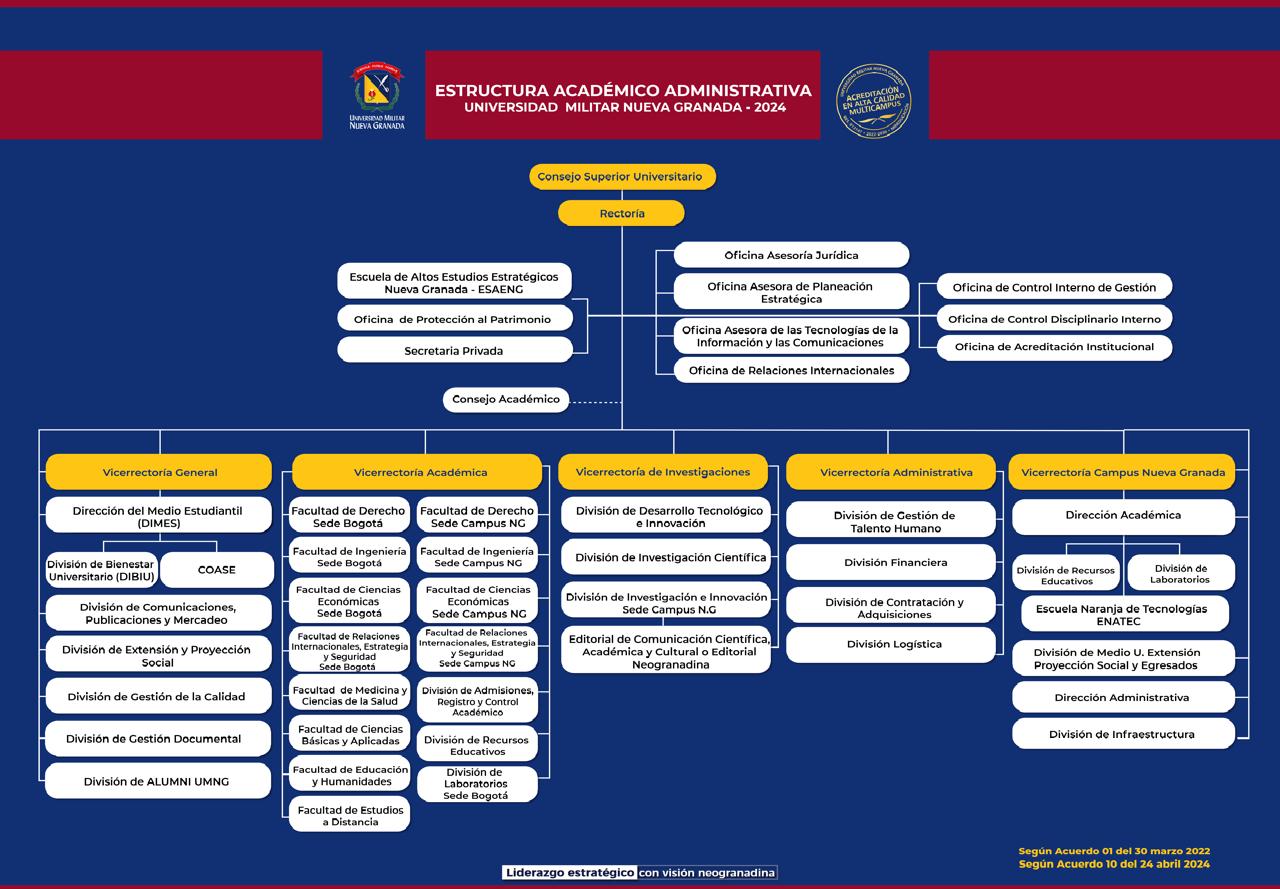 MACROPROCESOS PLANEACIÓN ESTRATÉGICA
Planeación Estratégica
MACROPROCESOS MISIONALES (Cadena de valor)
Académico
Admisiones y
 Registro
Proyección 
social
Investigación
e innovación
Bienestar 
universitario
SATISFACCÓN GRUPOS DE INTERÉS
REQUISITOS GRUPOS DE INTERÉS
MACROPROCESOS DE APOYO
Gestión documental
Gestión 
jurídica
Gestión de cooperación institucional
Gestión de protección al patrimonio
Gestión administrativa 
y logística
Gestión de recursos educativos
Gestión de laboratorios y departamentos
Gestión 
financiera
MACROPROCESOS DE EVALUACIÓN Y SEGUIMIENTO
Gestión integral
MEJORAMIENTO CONTINUO
VICERRECTORÍA ADMINISTRATIVA
APOYO ADMINISTRATIVO
DIVISIÓN GESTIÓN DEL TALENTO HUMANO
DIVISIÓN FINANCIERA
DIVISIÓN DE CONTRATACIÓN Y ADQUISICIONES
DIVISIÓN LOGÍSTICA
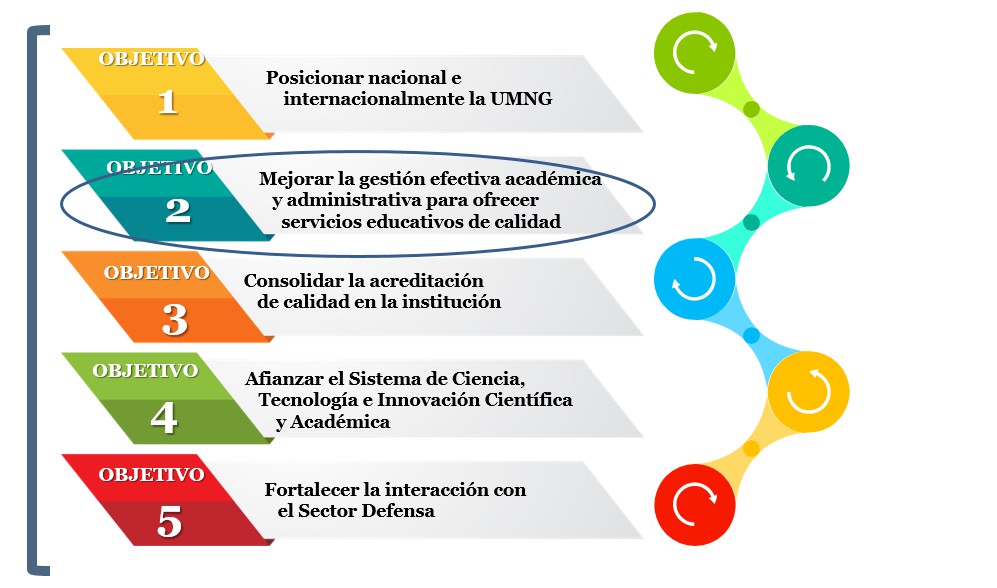 VISIÓN
PLAN DE DESARROLLO INSTITUCIONAL
OBJETIVO
DIVISIÓN GESTIÓN DEL TALENTO HUMANO
Jefe División de Gestión del Talento Humano
Secretaria
Seguridad y Salud en el Trabajo
Sección Jurídica
Historias y Certificacion es Laborales
Bienestar de Personal 
Capacitación  y Movilidad
Concursos
Desarrollo Organizacional y Evaluación de Desempeño
Sistema Integrado de Seguridad Social
Contratación Laboral y Civil
(Administrativos y Docentes)
Nómina y Pagos
Planta Administrativa
PLANTA DOCENTE
2024 - 459
DIVISIÓN FINANCIERA
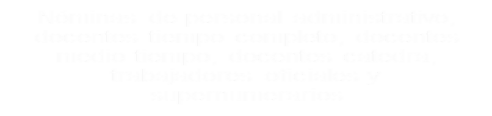 NOMINAS DE PERSONAL ADMINISTRATIVO, DOCENTES, TRABAJADORES
OFICIALES
ORDENES DE PRESTAICON DE SERVICIOS
SERVICIOS PÚBLICOS, APORTES SOCIALES
CONTRATOS DE OBRA
CAUSACION DE ORDENES DE PAGO
POLÍTICA DE GRATUIDAD
AVANCES
ARQUEO
DEVOLUCIONES IVA
RECOBROS EPS
OPERACCIONES RECIPROCAS
INFORMACION EXOGENA
SEGUIMIENTO Y CONTROL DE
PROVISIONES DE NOMINA Y PROCESOS JUDICIALES
ENTRADAS Y SALIDAS DE ALMACEN
REEMBOLSOS DE CAJA MENOR
REGISTRO DE HECHOS ECONOMICOS INGRESOS VENTAS RELACIONADOS CON LA ACTIVIDAD DE LA UMNG
RECONOCIMIENTO
DE
PREPARAR LOS REPORTES REQUERIDOS POR LOS DIFERENTES ORGANOS DE
CONTROL
ELABORAR Y PARAMETRIZAR CONCEPTOS CONTABLES EROGACIONES ASOCIADAS A REGALIAS
REGISTRO Y CONTROL DE LOS RENDIMIIENTOS, DESCUENTOS POR VOTOS, INSTITUCIONALIDAD
OBLIGACIONES ASOCIADAS A REGALIAS SIIF NACIÓN
OTRAS ACTIVIDADES
DIVISIÓN DE CONTRATACIÓN
OBJETIVO
Tramitar y gestionar las solicitudes de adquisiciones de bienes y servicios de mayor, menor y mínima cuantía con el fin de satisfacer los requerimientos de las diferentes unidades académico – administrativas, de acuerdo al plan de contratación de la Universidad Militar.
ESTRUCTURA
SECCIÓN GESTIÓN CONTRACTUAL
JEFE DE LA DIVISIÓN DE CONTRATACIÓN
Se reglamenta por el Acuerdo 04 de 2021 (Reglamento de Contratación de Bienes y Servicios de la UMNG) y su modificación el Acuerdo 09 de 2021, estableciendo seis modalidades de contratación, así:
SECCIÓN DE SEGUIMIENTO
FUNCIONAMIENTO
PRESUPUESTO APROBADO
DIVISIÓN LOGÍSTICA
JEFE DE LA DIVISIÓN LOGISTICA
APOYO ADMINISTRATIVO
SECCIÓN DE TRANSPORTES
SECCIÓN DE INFRAESTRUCTURA
SECCIÓN DE BIENES Y SERVICIOS
MANTENIMIENTO DE INSTALACIONES
PROYECTOS ESPECIALES
ALMACEN
PROPIEDAD, PLANTA Y EQUIPO
DIVISIÓN LOGÍSTICA
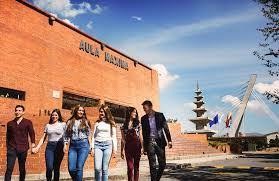 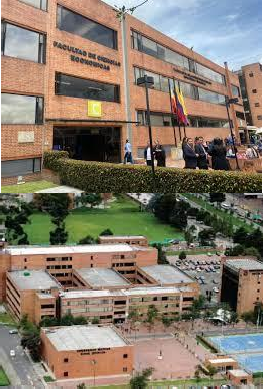 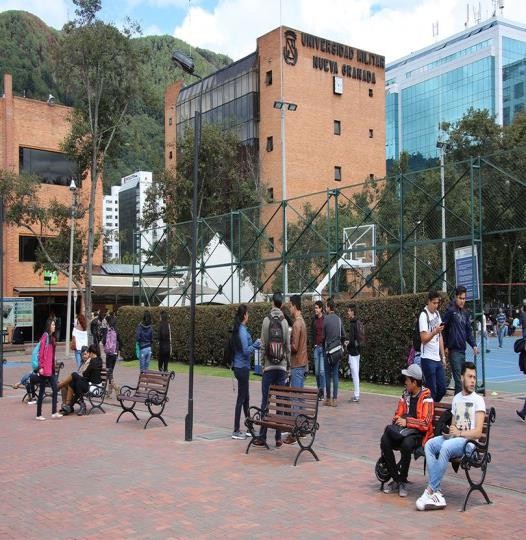 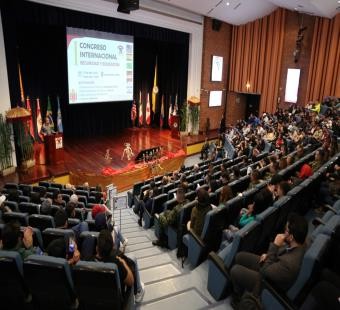 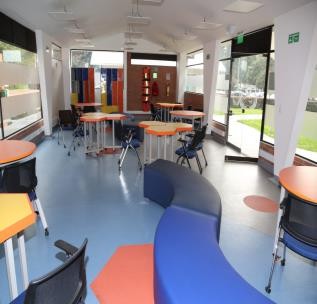 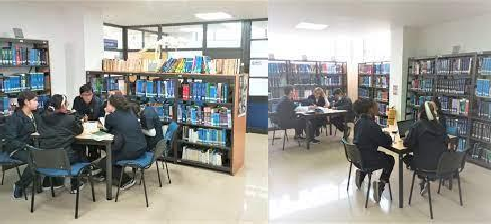 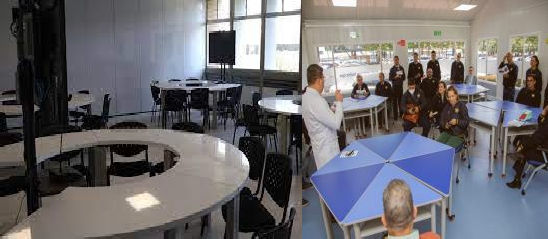 FACULTAD DE MEDICINA
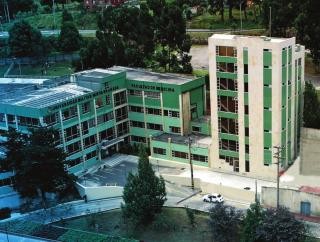 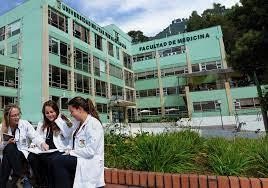 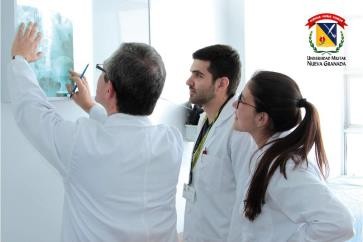 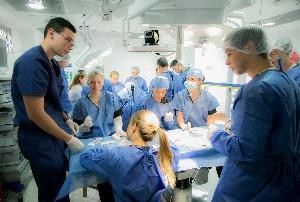 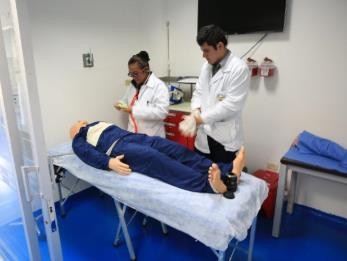 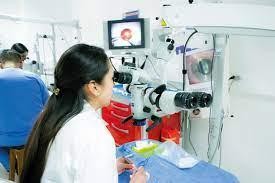 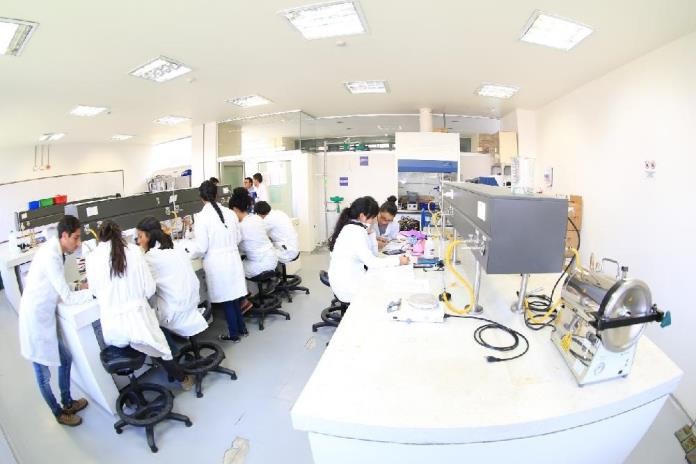 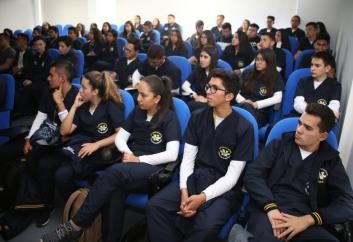 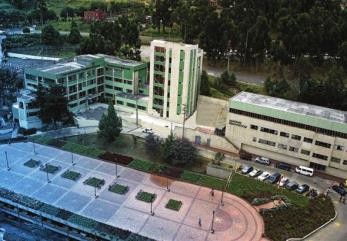 INSTALACIONES ESAENG
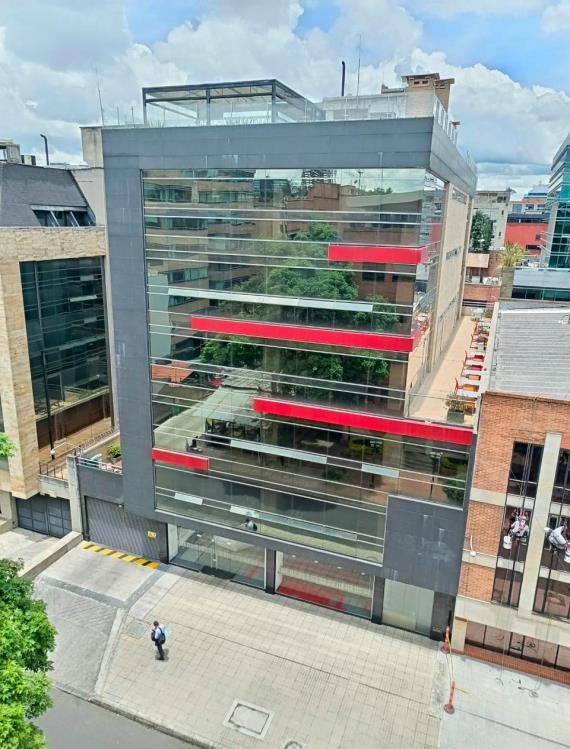 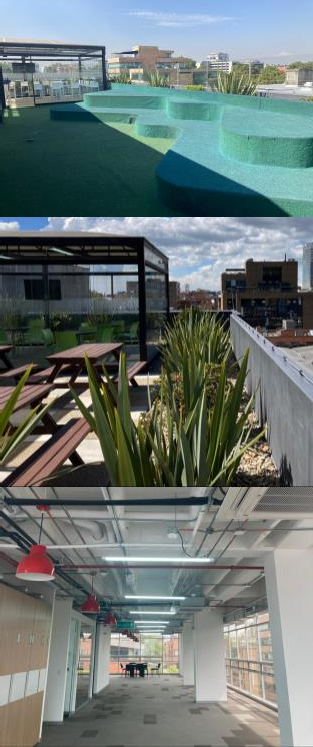 DIVISIÓN LOGÍSTICA
ESCENARIOS DEPORTIVOS
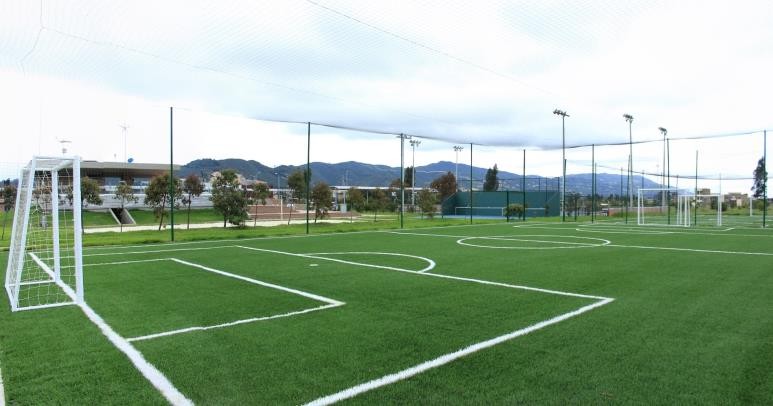 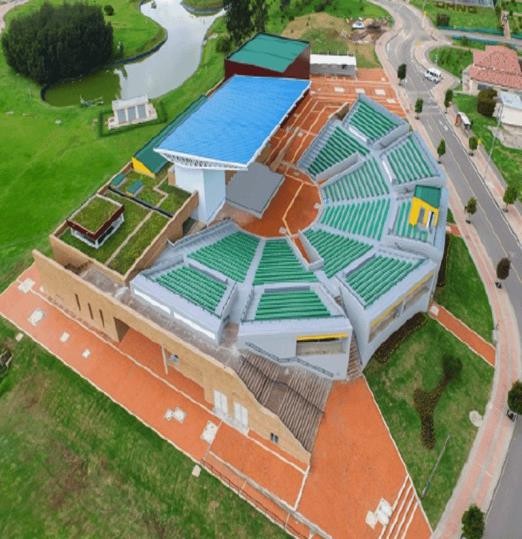 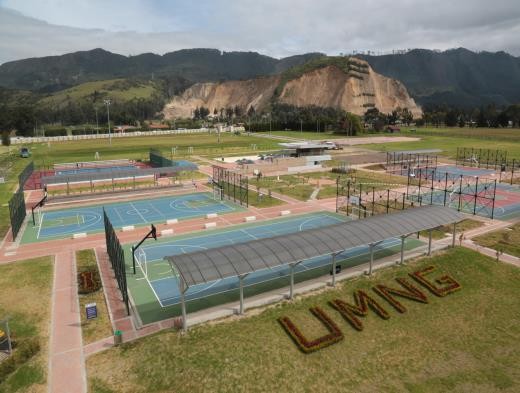 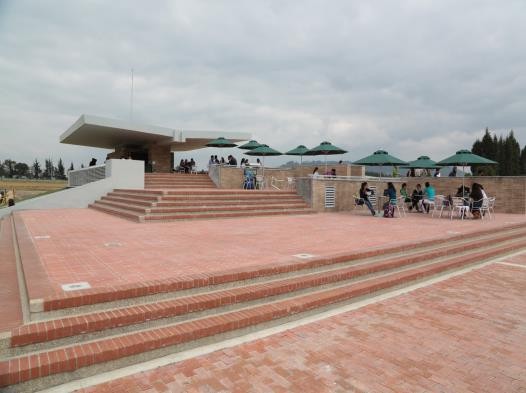 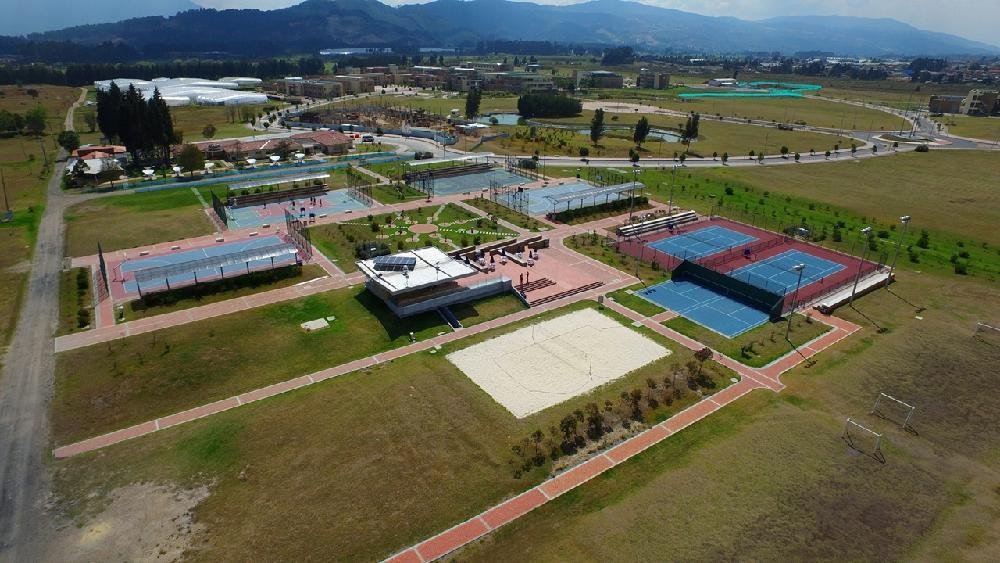 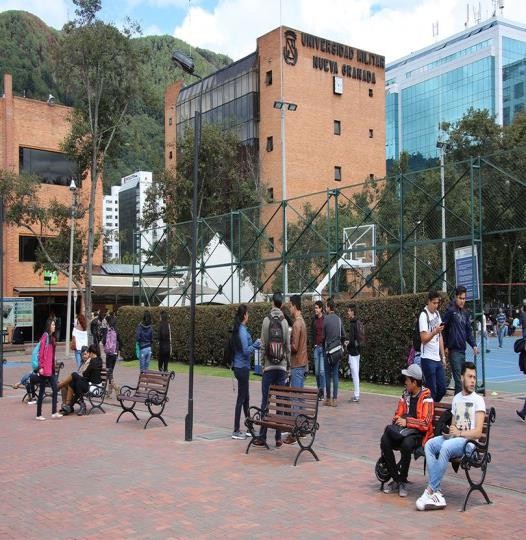 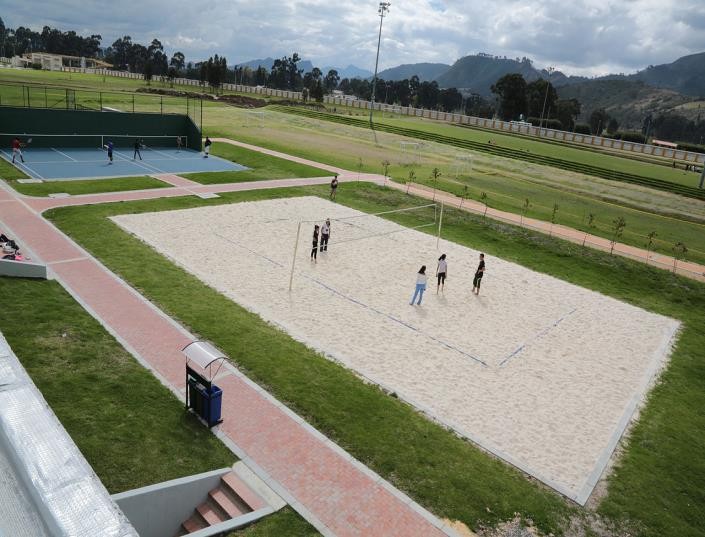 DIVISIÓN LOGÍSTICA
AULAS DE CLASES
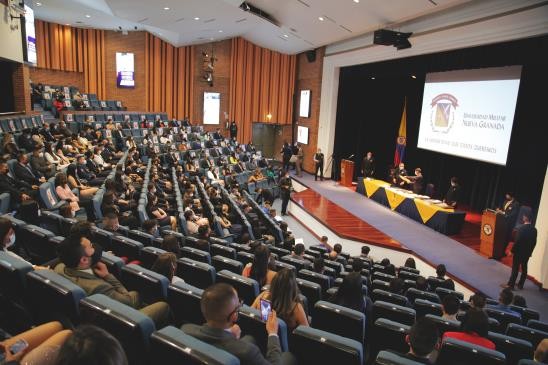 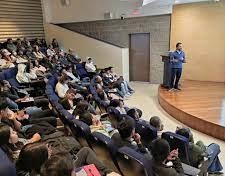 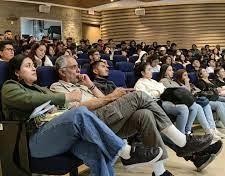 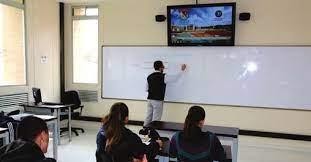 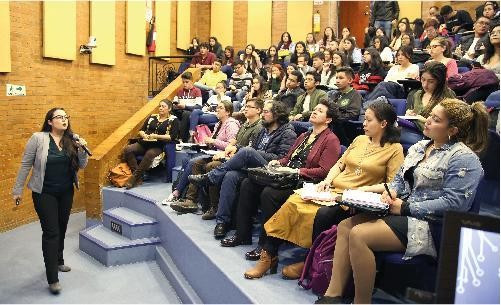 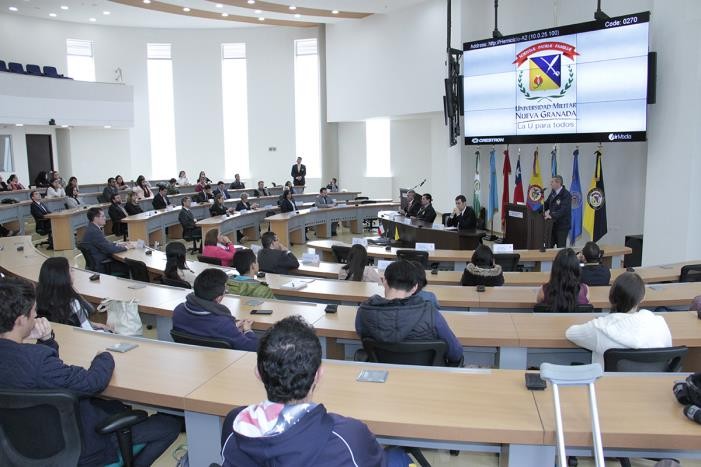 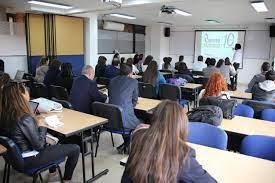 DIVISIÓN LOGÍSTICA
LABORATORIOS
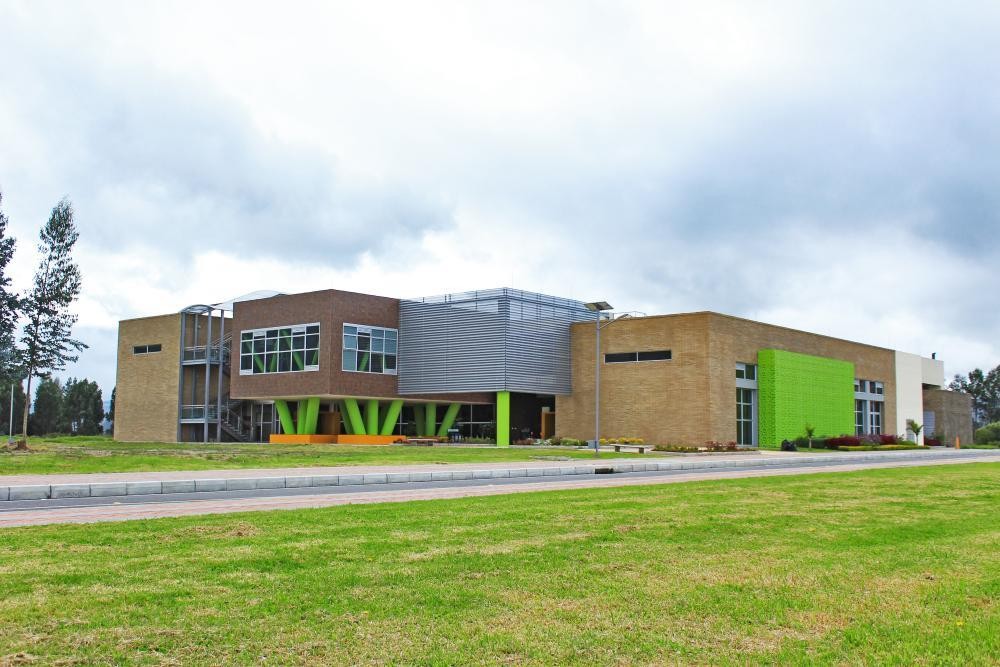 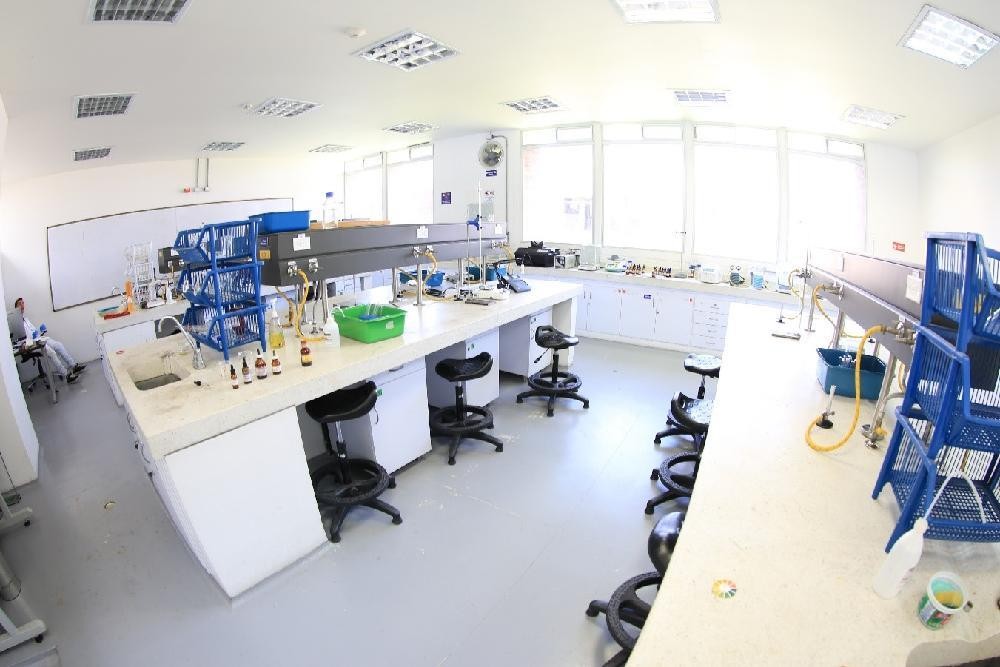 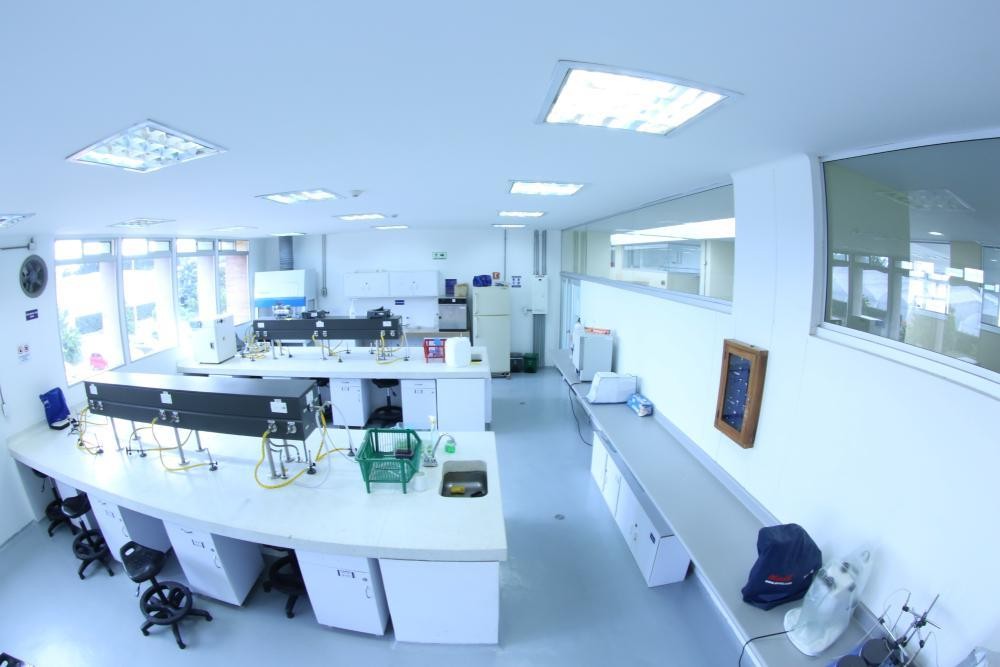 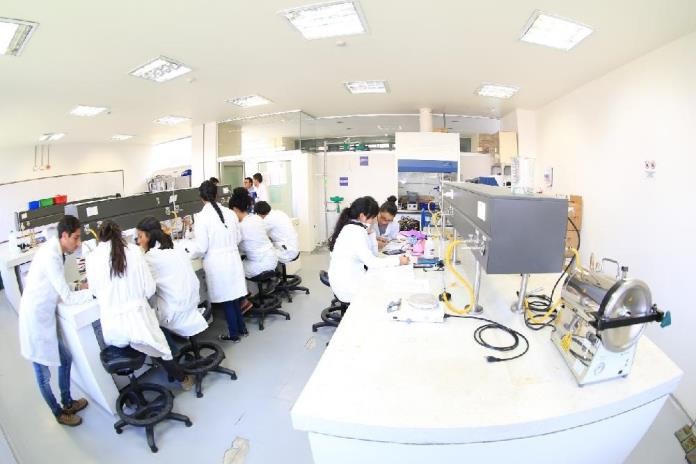 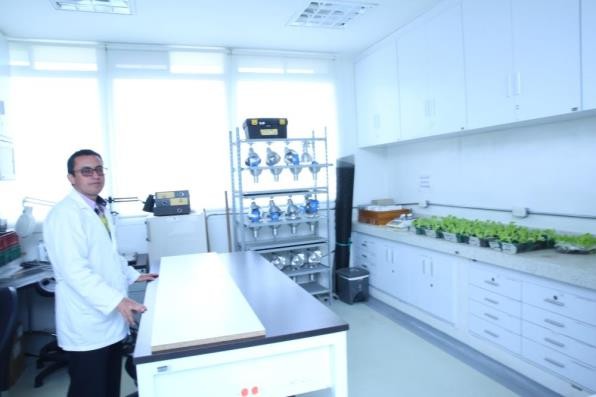 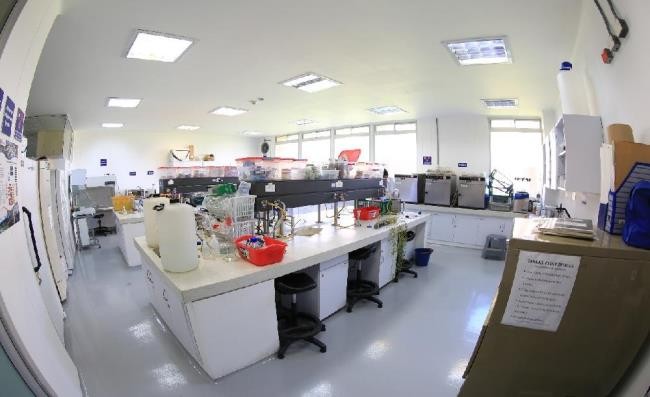 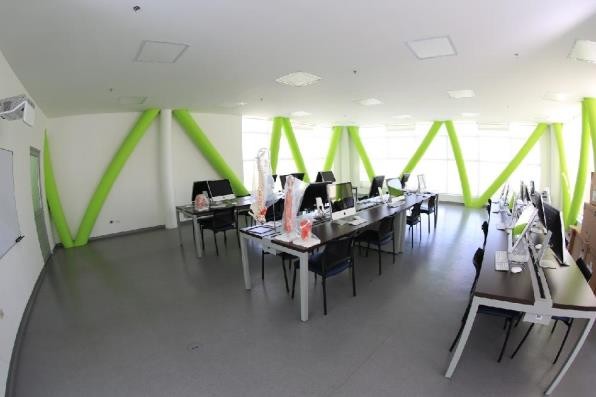